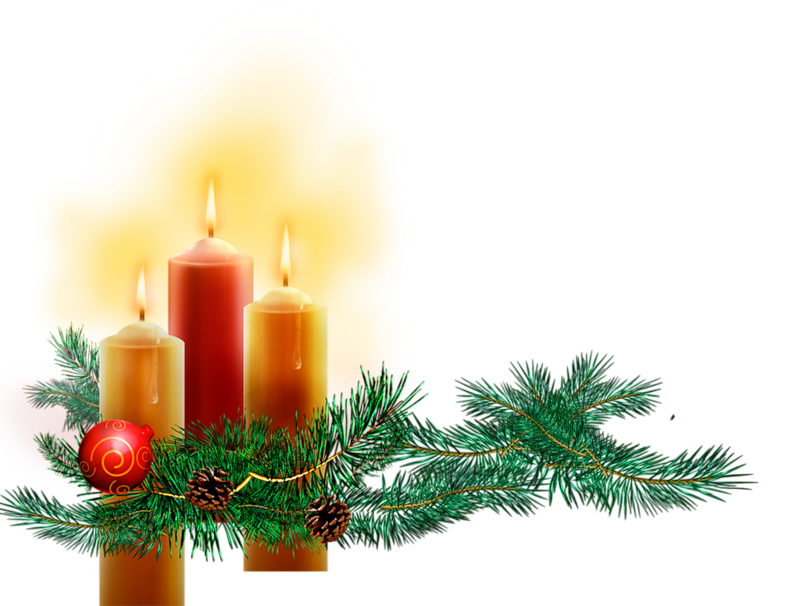 Совместная деятельность 
воспитателя и детей средней группы
«Новогодняя свеча»
Подготовила воспитатель –Зайцева Я.Х. ГБДОУ №2 Петродворцового района СПБ
ЦЕЛЬ:
Формировать интерес к деятельности по изготовлению украшений  к  Новогоднему  празднику.

ПРОГРАММНЫЕ ЗАДАЧИ:
1. Учить изготовлять бумажную свечу для украшения ёлки.
2. Совершенствовать навыки работы ножницами, складывания полосок в «нахлёст» .
 3. Развивать положительные эмоции при подготовке к празднованию Нового года.

МАТЕРИАЛ:
• Цветная бумага разного цвета(плотная, двусторонняя);
• Ножницы;
• Инструкция последовательности выполнения работы;
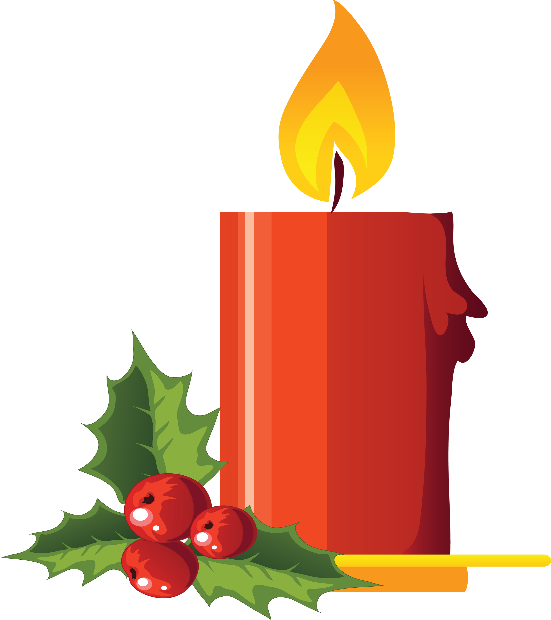 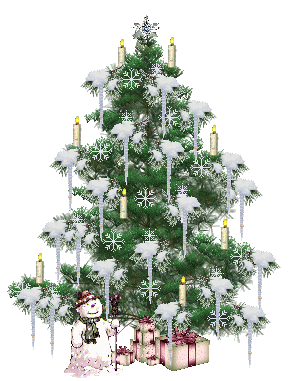 В России традицию украшать и использовать елку, как атрибут именно Нового года, ввёл  Петр I. 
Существует красивая легенда о том, как все деревья в рождественскую ночь отправились поклониться младенцу Христу. Первыми прибыли пальмы, потом кипарисы, буки, ивы, дубы и другие деревья, а самой последней пришла маленькая северная елочка. Другие деревья загораживали ее от Иисуса, но вдруг с неба стали падать звезды и садиться прямо на елку, от чего та стала сверкать и светиться. Отсюда и пошла традиция украшать ёлку свечами, а в наше время разноцветными гирляндами.
Прочитайте детям:
Рассказ Зощенко «Ёлка»,
Сказка Г.Х.Андерсена  «Ель»
На ёлке свечи и шарыРазвешиваем с мамой,Снежинки, дождь из мишуры,А на верхушке самойОгромная звезда горит,Играя и сверкая!И мама тихо говорит:Ах, красота, какая!
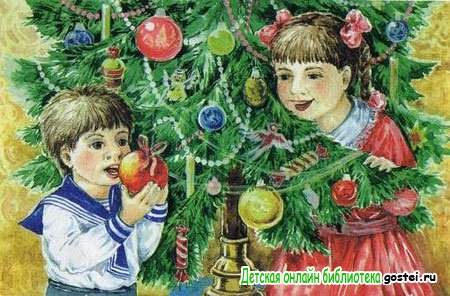 Загадка:
Он приходит в зимний вечер, зажигать на елке свечи, бородой седой оброс, кто же это?
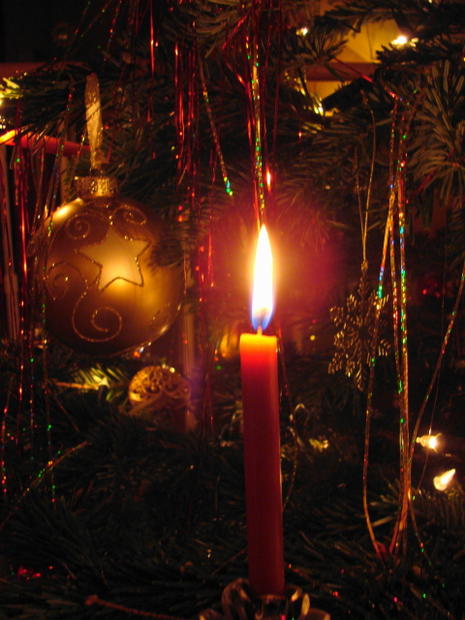 В  Новогодний праздник в каждом доме стоит нарядная ёлка. 
Свечи елку украшают, красоту ей придают,
Но пожаром угрожают и беду вам принесут.
А мы с вами сегодня сделаем БЕЗОПАСНЫЕ свечи которые будут украшать нашу ёлочку и не принесут беды.
Схема изготовления
1
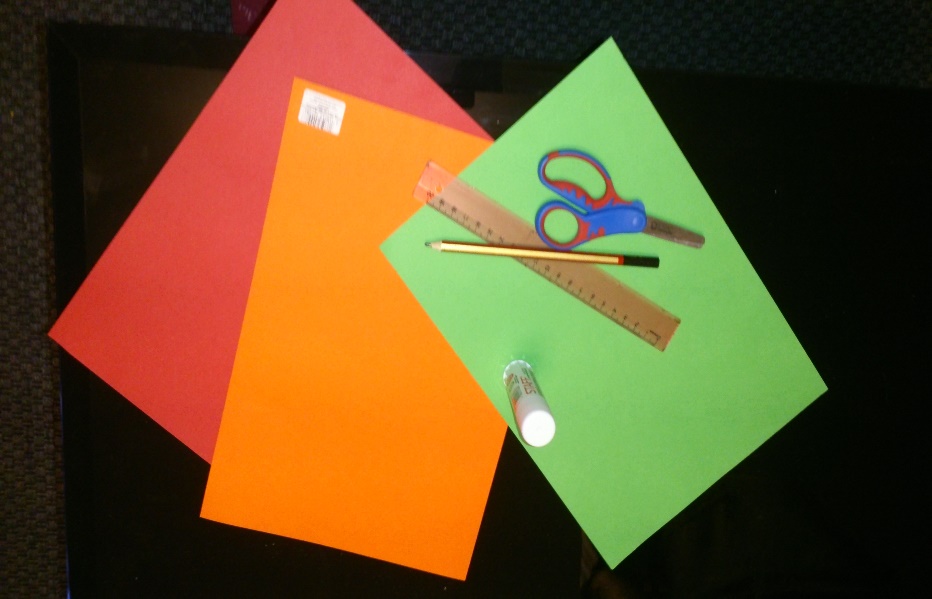 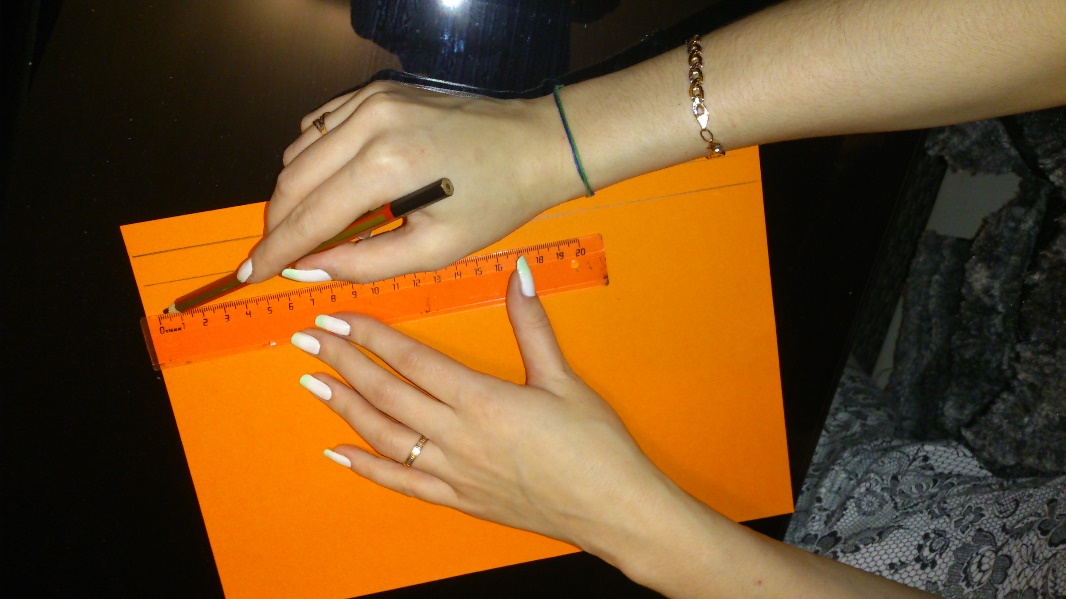 2
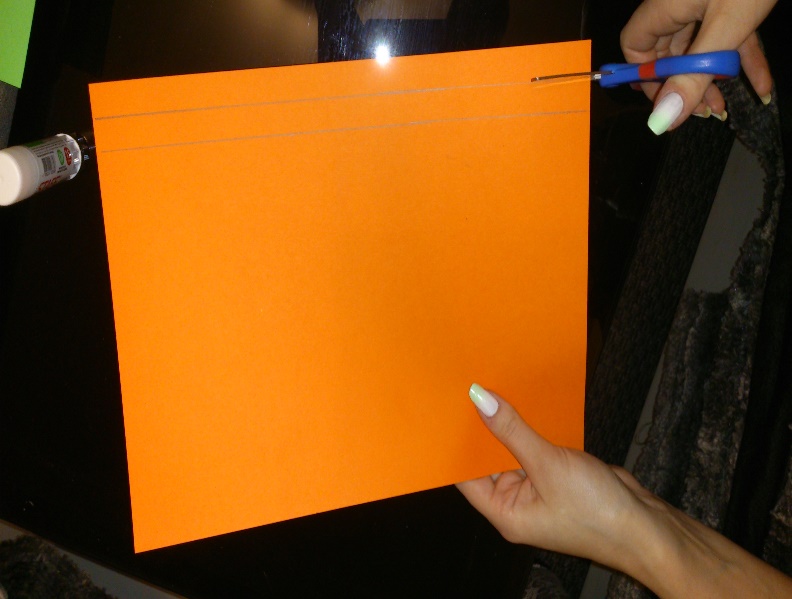 3
5
6
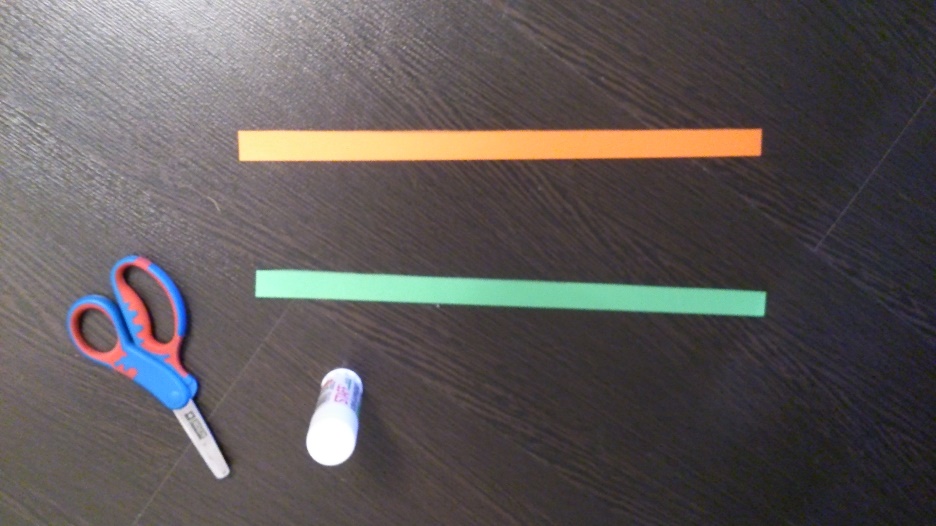 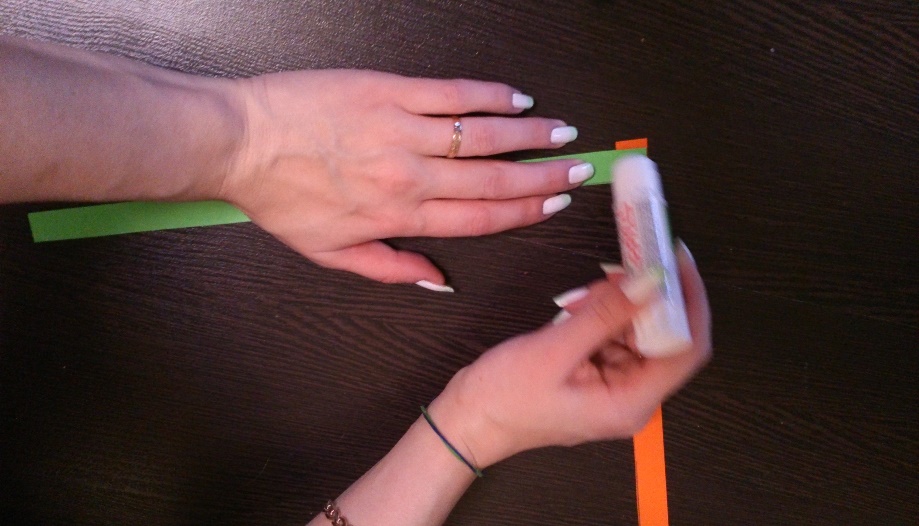 4
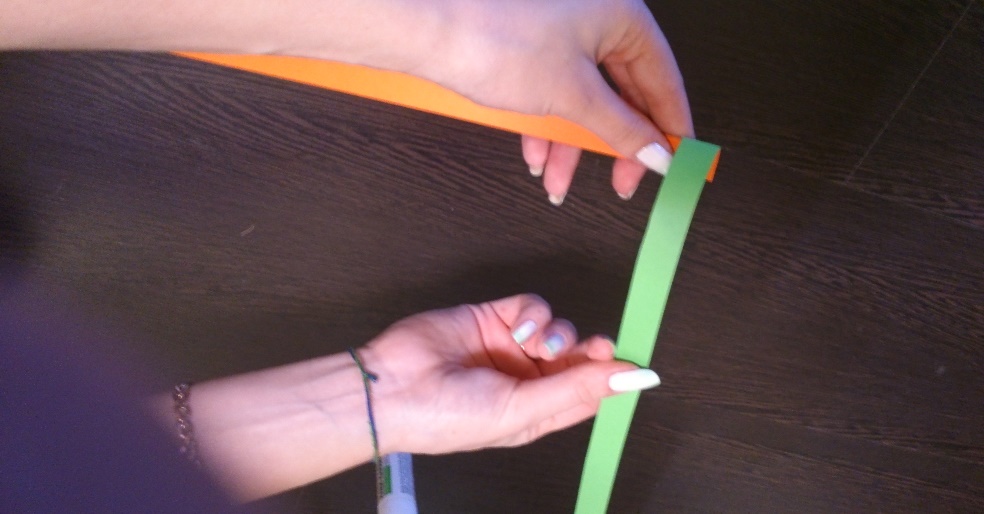 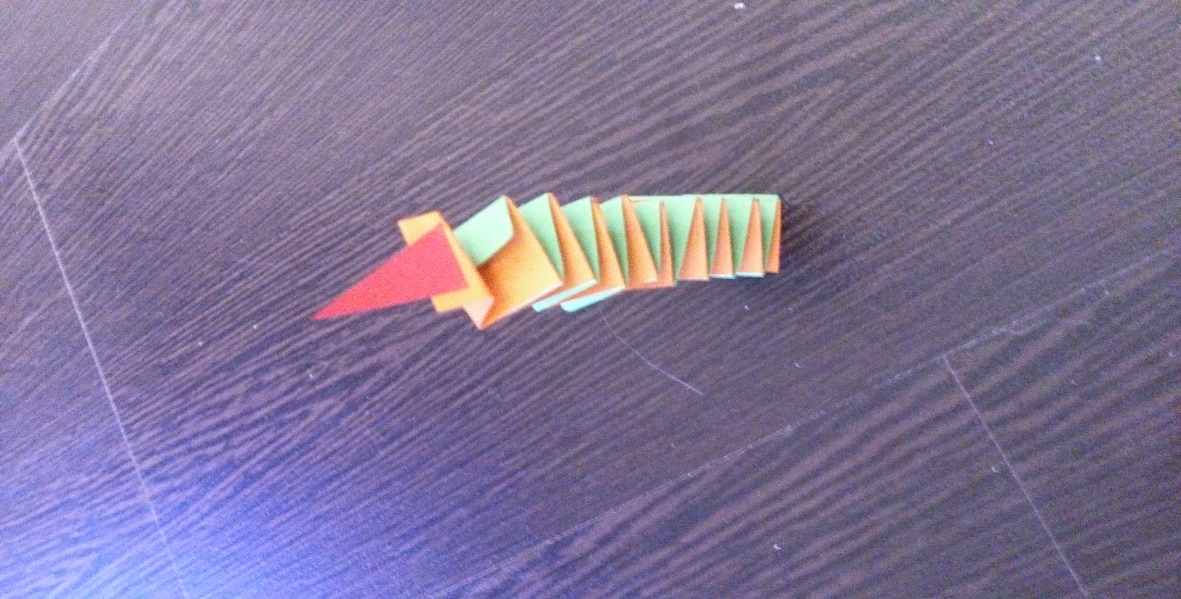 7
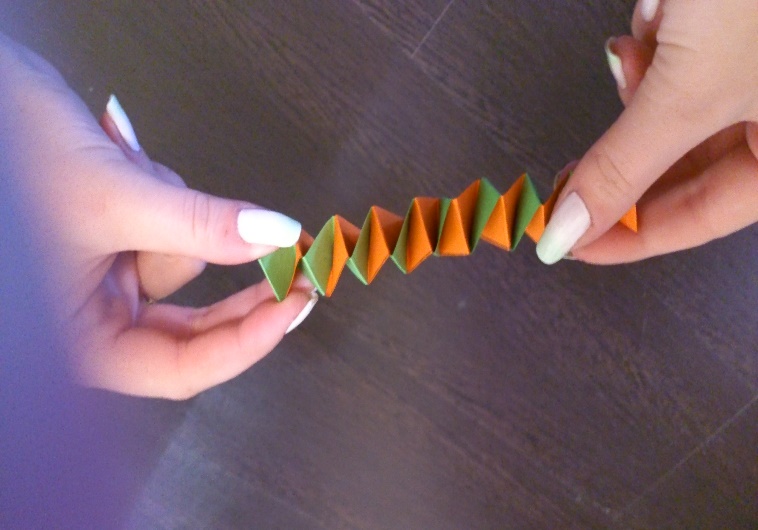 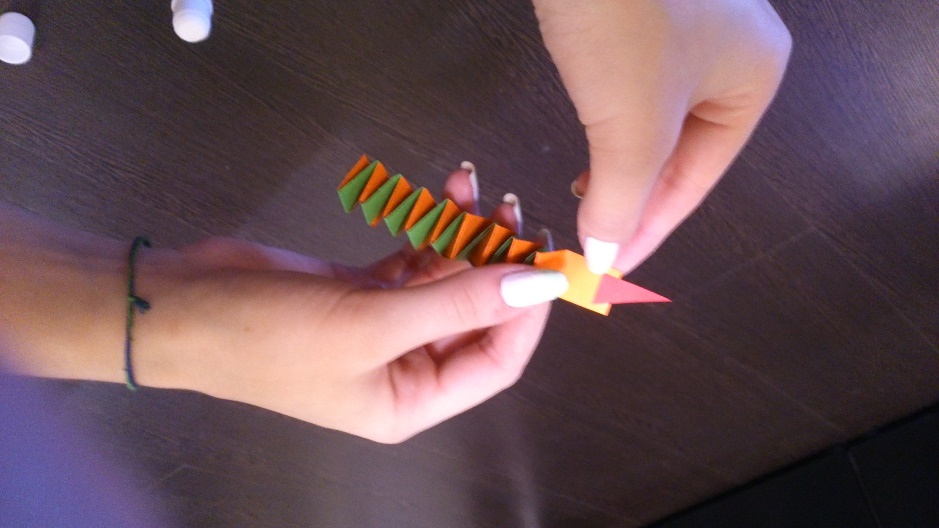 8
9
10
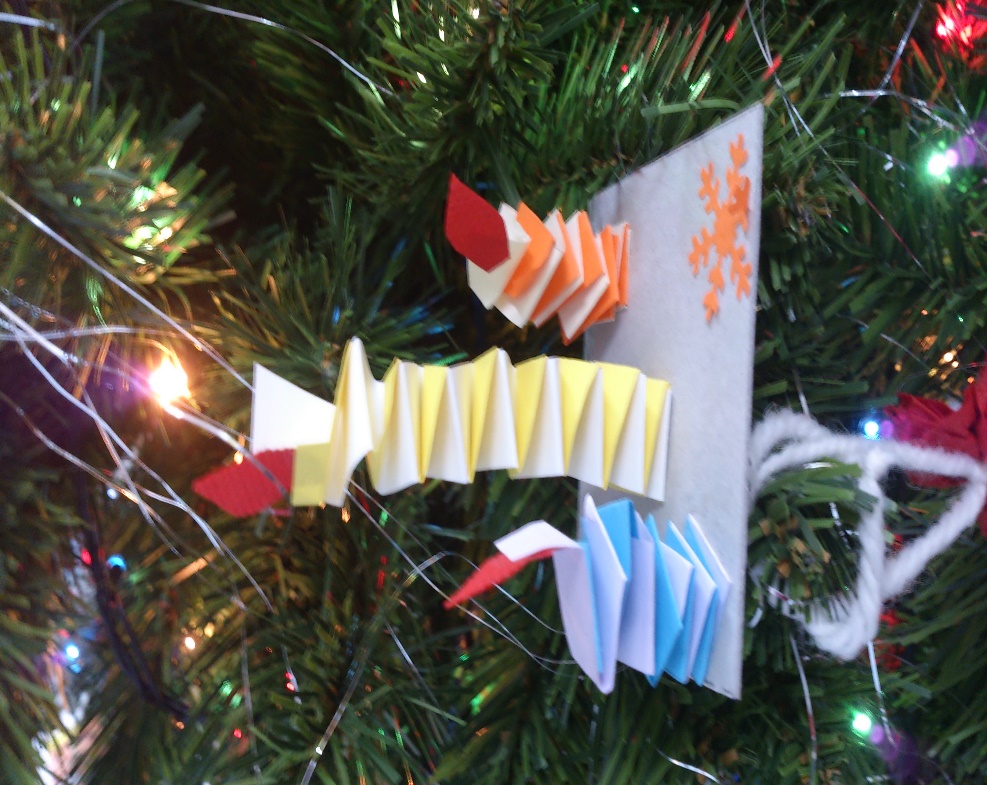 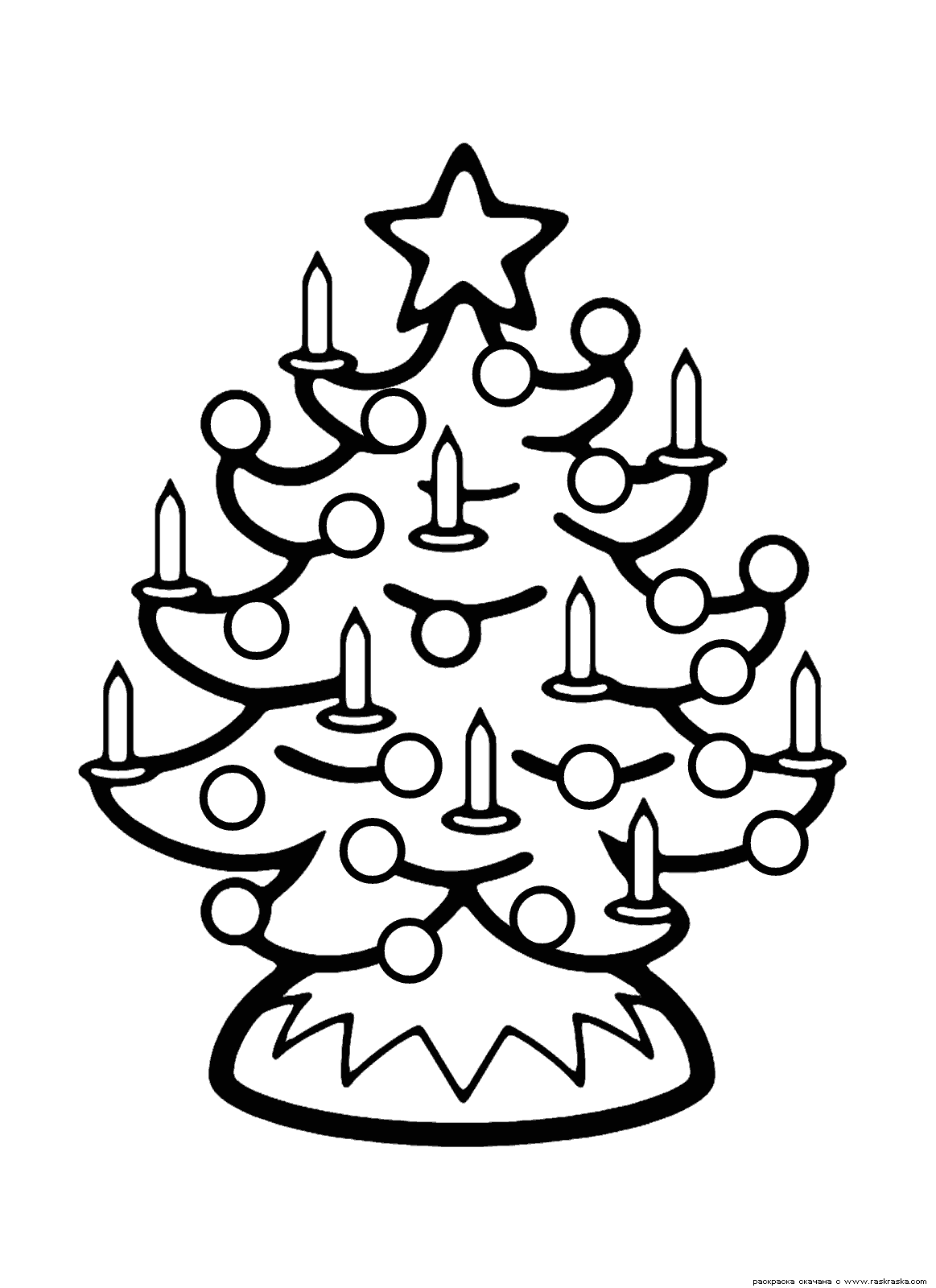 Предложите детям 
раскрасить ёлочку.